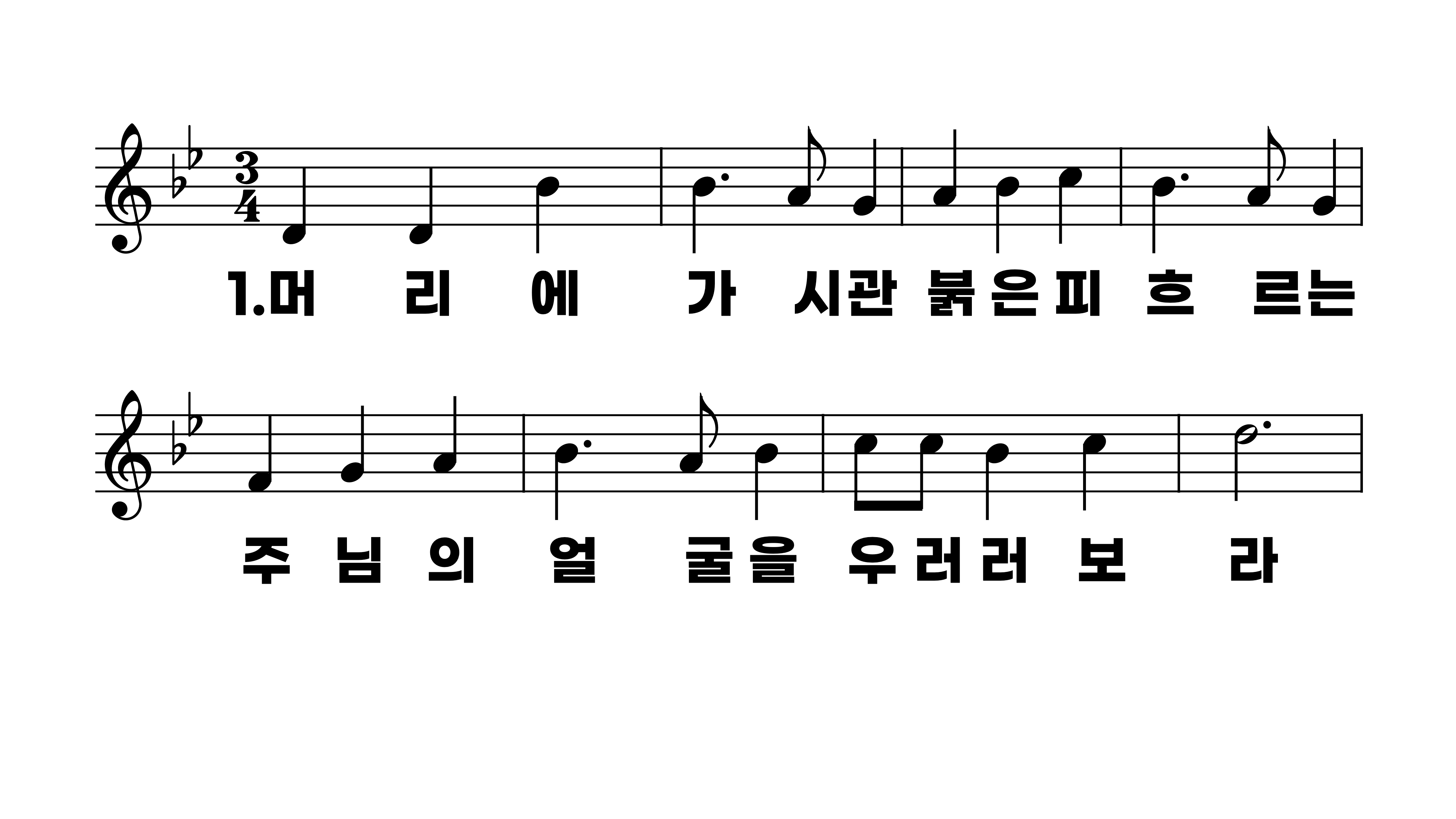 156장 머리에 가시관 붉은 피 흐르는
1.머리에가시
2.채찍에상하
3.골고다언덕
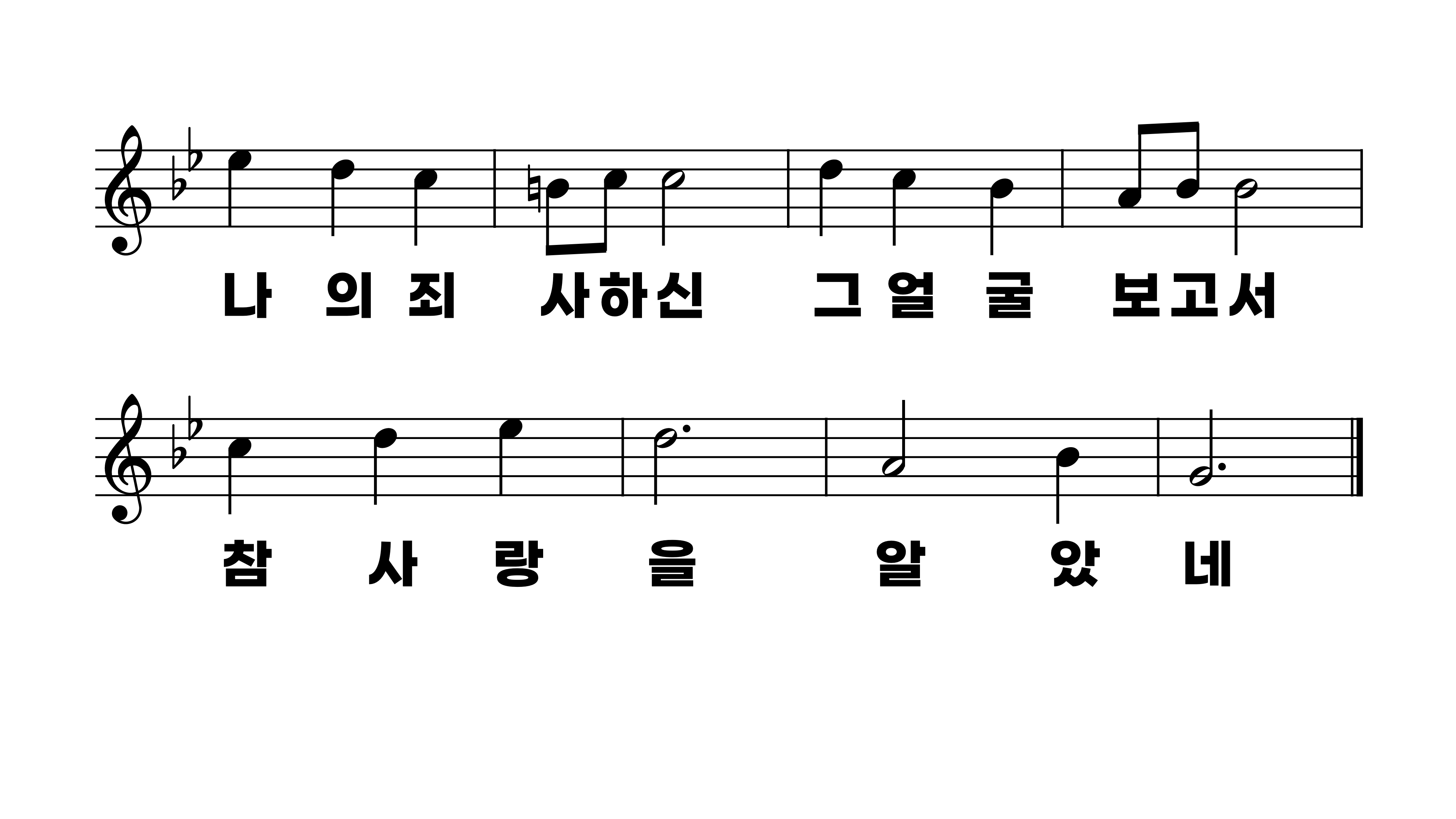 156장 머리에 가시관 붉은 피 흐르는
1.머리에가시
2.채찍에상하
3.골고다언덕
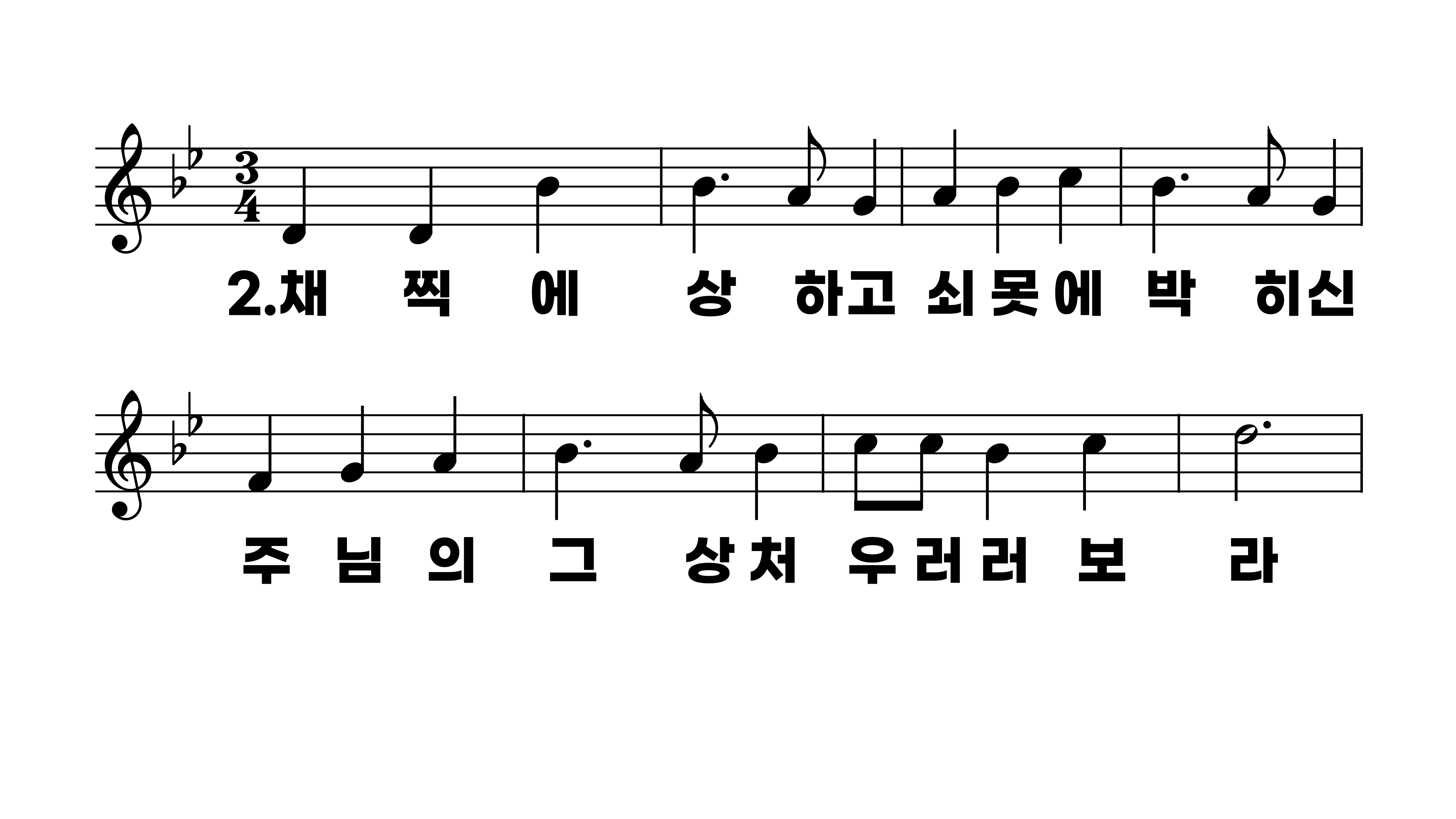 156장 머리에 가시관 붉은 피 흐르는
1.머리에가시
2.채찍에상하
3.골고다언덕
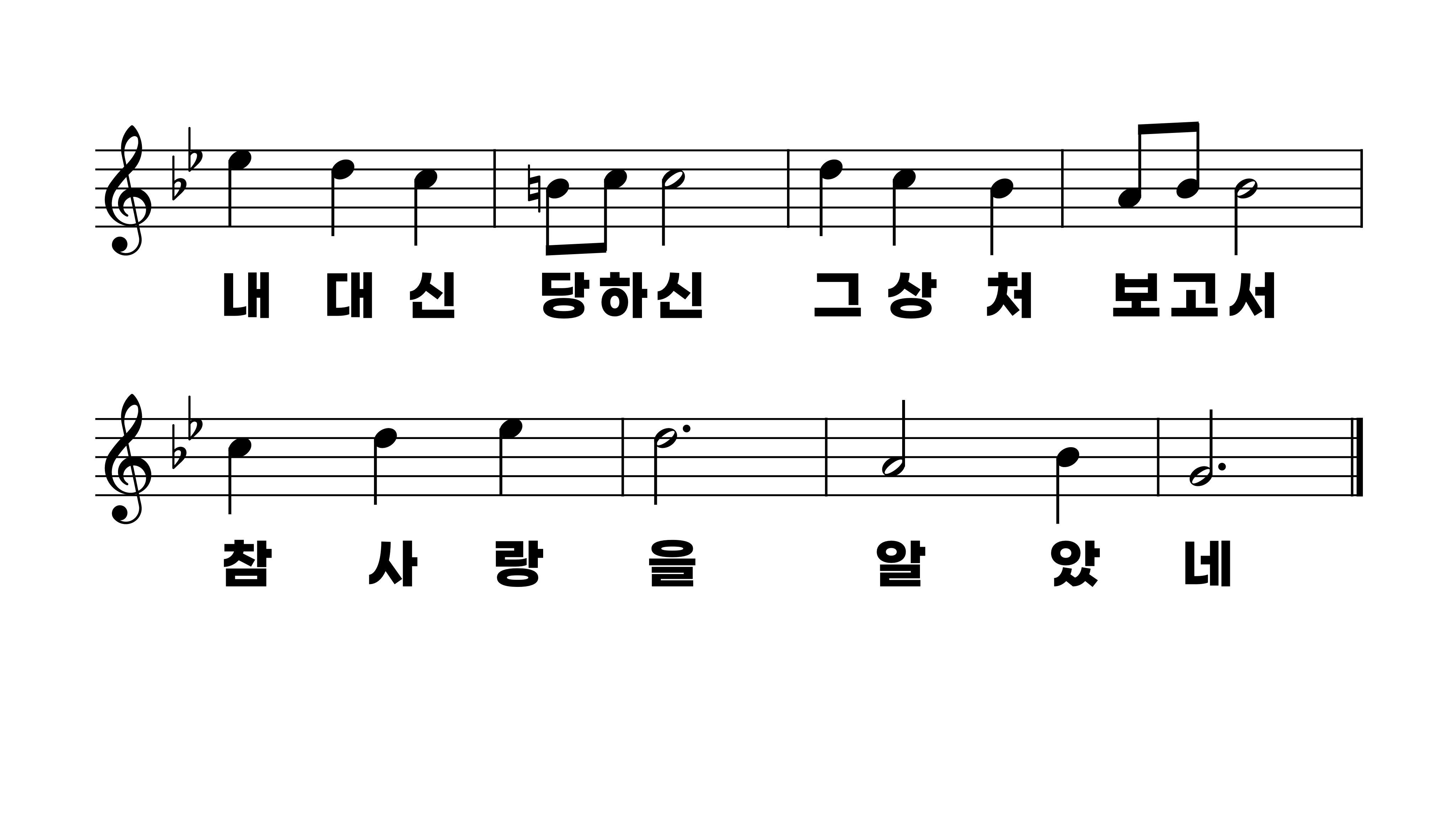 156장 머리에 가시관 붉은 피 흐르는
1.머리에가시
2.채찍에상하
3.골고다언덕
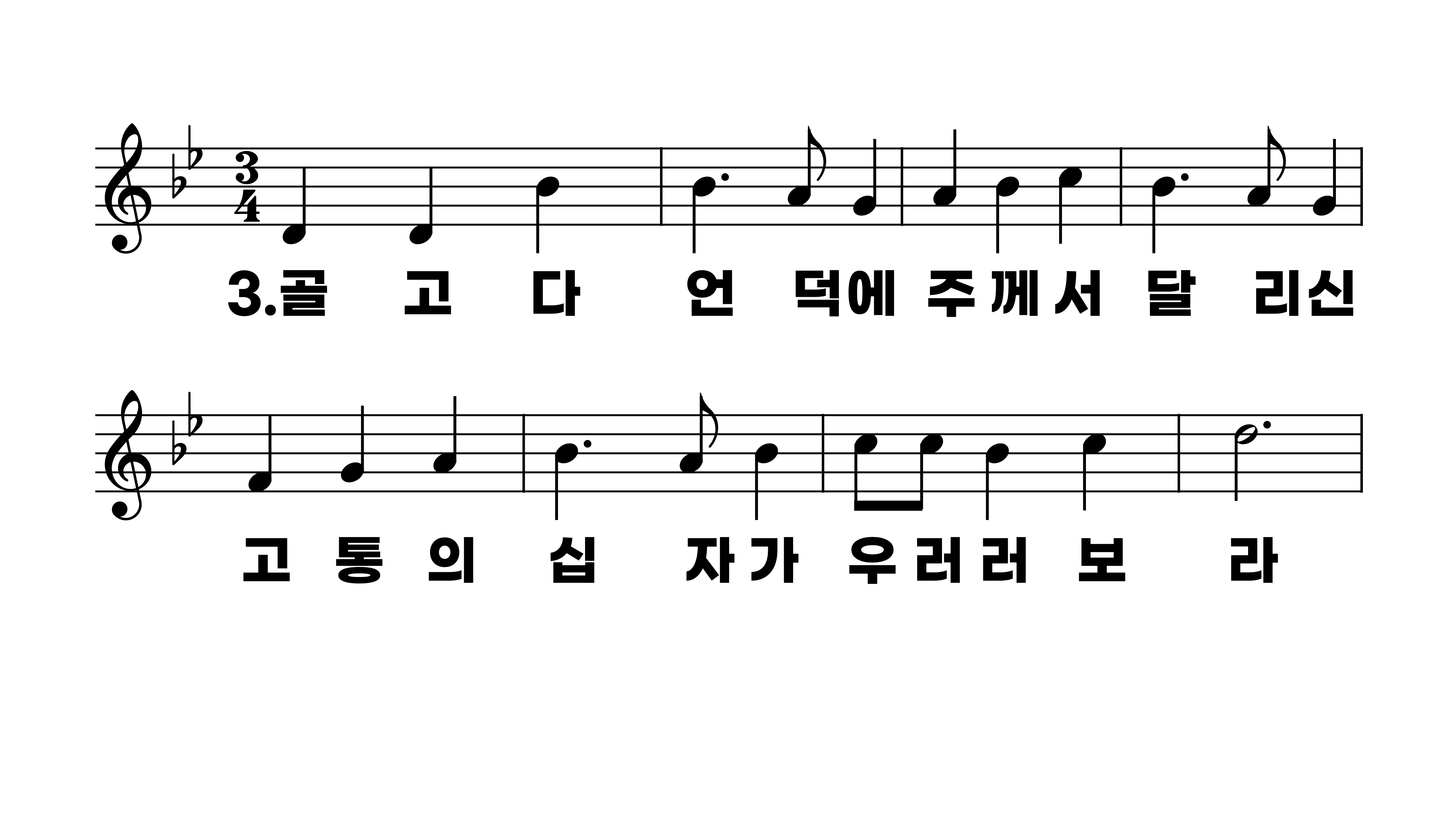 156장 머리에 가시관 붉은 피 흐르는
1.머리에가시
2.채찍에상하
3.골고다언덕
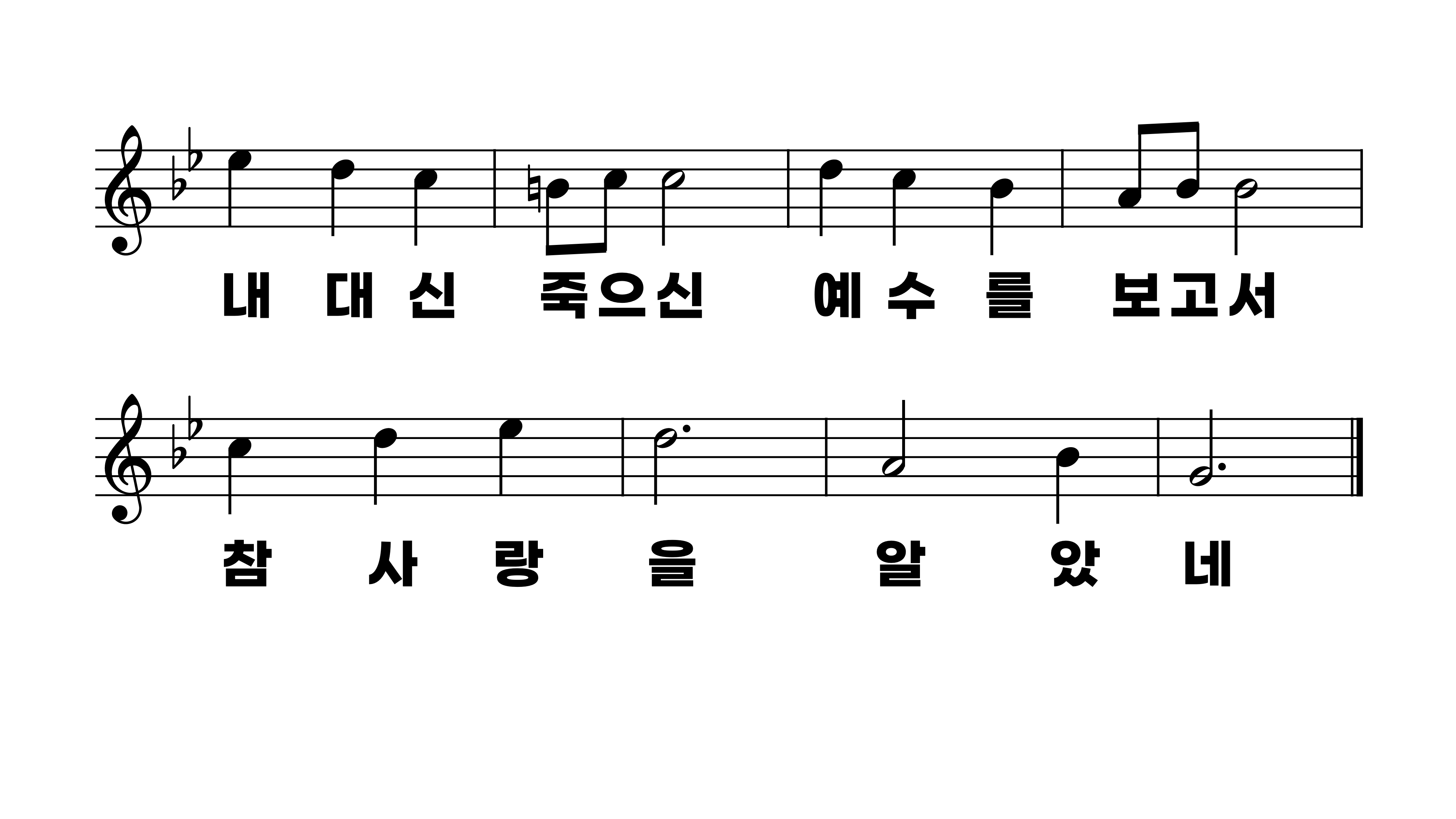 156장 머리에 가시관 붉은 피 흐르는
1.머리에가시
2.채찍에상하
3.골고다언덕